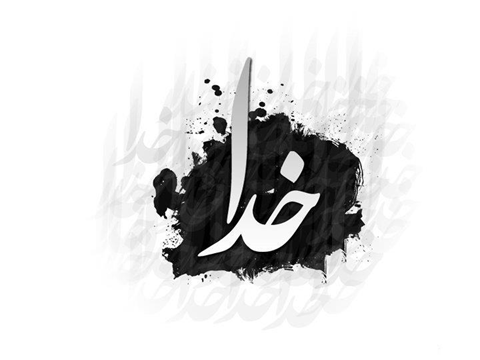 دکتر مهشید ناصحی

دانشیار دانشگاه علوم پزشکی و خدمات بهداشتی درمانی ایران
و

رئیس اداره کنترل سل و جذام مرکز مدیریت بیماریهای واگیر وزارت بهداشت، درمان و آموزش پزشکی
درمان سل
اهداف آموزشی
شركت كننده در پايان جلسه بايد بتواند: 
اهمیت درمان بموقع، موثر و کامل را بیان کند.
داروهاي اصلي ضد سل را نام ببرد.
اهداف و اصول درمان سل را ذكر كند. 
حداقل اقدامات  قبل از شروع درمان را برشمارد.
بيماران را بر اساس سابقه درمان گروه بندی و رژيم درمان مختص هر گروه را بيان‌كند.
نحوه برخورد با عوارض داروهاي ضد سل را ذكر كنند.
نحوه پايش حین درمان را در استراتژي DOTS بيان كند.
مقاومت داروئي و نحوه برخورد با آن را توضيح دهد.
نحوه پيگيري بيماران بعد از اتمام درمان را بيان كند.
اهمیت درمان بموقع، موثر و کامل
تشخیص بموقع و درمان موثر
 50 بروز => 25 شیوع
تشخیص بموقع و درمان موثر
 50 بروز => 25 شیوع
بدون مداخله درمانی
50 بروز => 100 شیوع
بدون مداخله درمانی
50 بروز => 100 شیوع
درمان ناقص
 50 بروز => 150 شیوع
درمان ناقص
 50 بروز => 150 شیوع
بدون مداخله درمانی
50 بروز => 100 شیوع
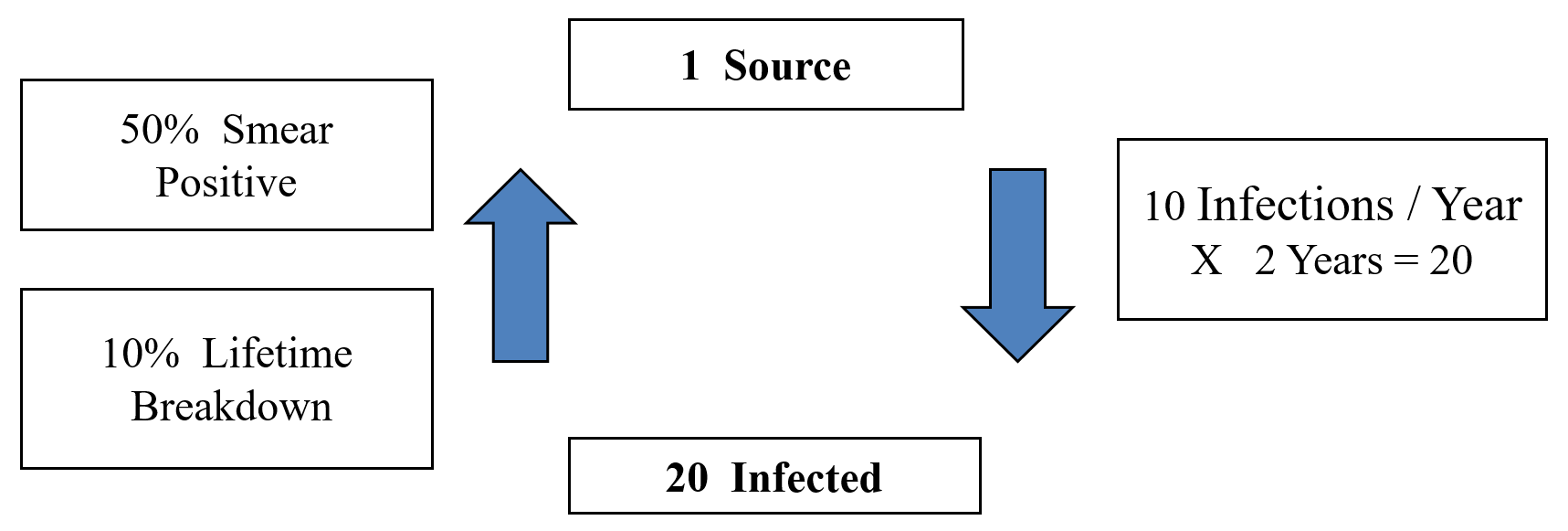 0.25
1.5
0.5
5
30
3
5
30
چرا درمان نکردن بهتر از درمان ناقص یا اشتباه است؟
خطر!!!
15/10/2017
6
داروهاي اصلي ضد سل (خط اول)
اهداف درمان
بهبود بيماران
پيشگيري از مرگ و عوارض 
پيشگيري از گسترش بيماري 
پيشگيري از بروز مقاومت دارویی
پيشگيري از عود
اصول درمان
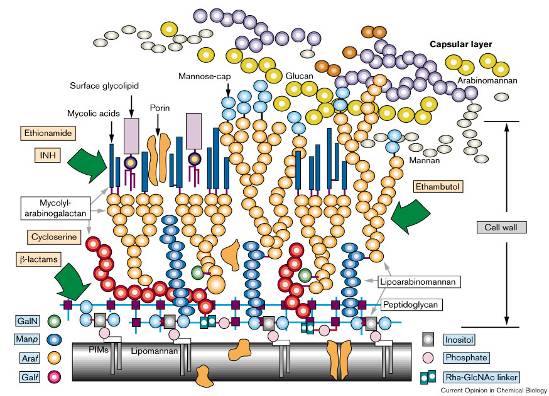 استفاده از درمان تركيبي؛   چرا؟
اصول درمان
>108 Organisms in TB Cavity
استفاده از درمان تركيبي؛   چرا؟
H R Z E
1 resistant  RIF
100 resistant  INH
100 resistant  EMB
0 resistant INH+Rif
0 resistant INH+Rif+EMB
H R Z E
H R Z E
ممانعت از انتخاب و ماندگاري موتاسيون هاي طبيعي
تغییر وزن ضمن درمان در بالغین اندیکاسیون تغییر دوز دارو نیست اما در کودکان نیازمند تنظیم دوز است.

2. در کودکان از حداقل دوزها استفاده شود
اصول درمان
استفاده از درمان تركيبي 
استفاده از دوز مناسب
محاسبه و تعیین دوزاژ داروها از زمان دسترسی به

 داروهای ترکیبی بسیار راحت تر شده است
اصول درمان
Directly Observed Treatment  (DOT)
استفاده از درمان تركيبي 
استفاده از دوز مناسب 
منظم بودن در مصرف دارو
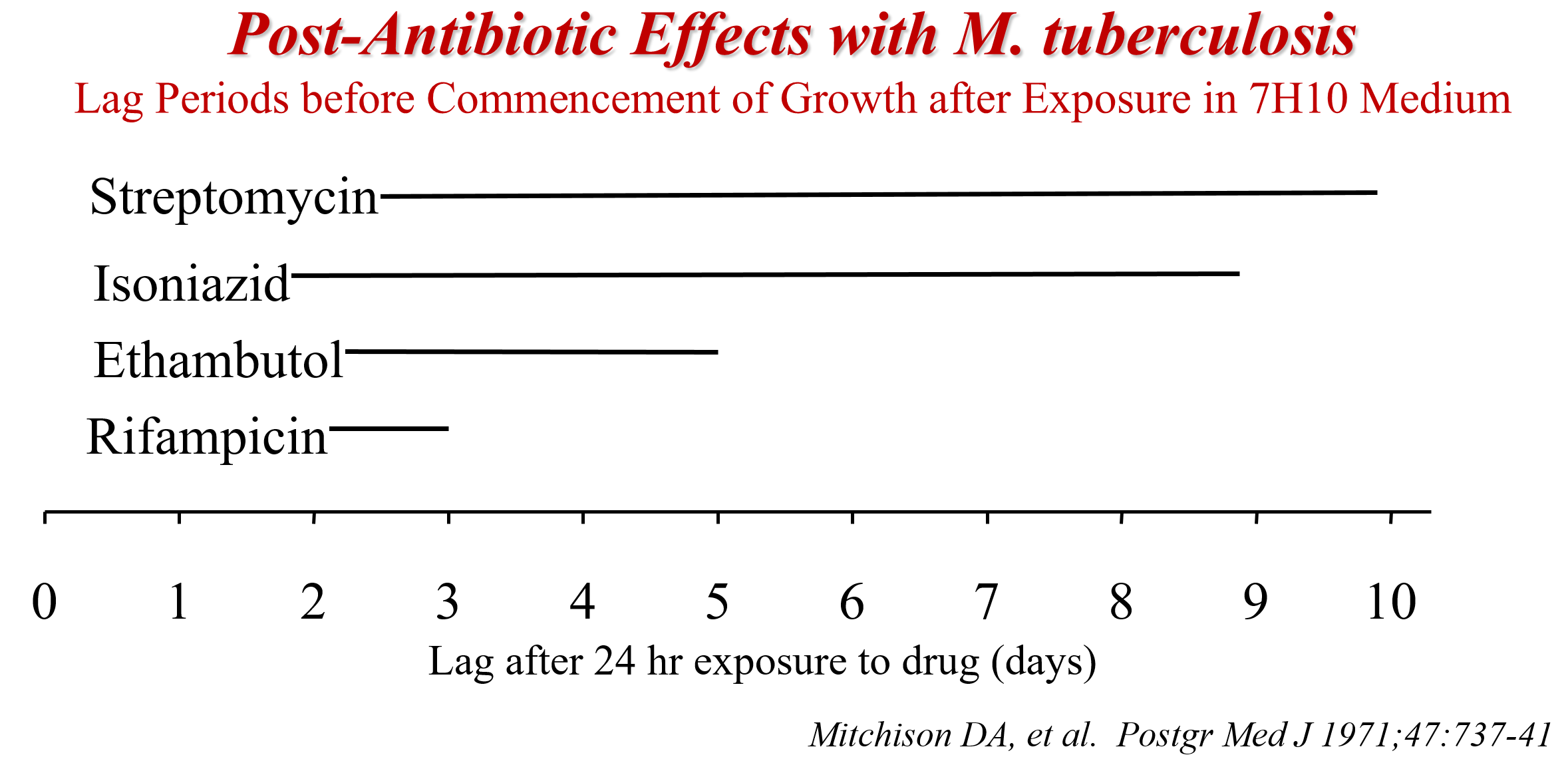 Sequential
Monotherapy INH
اصول درمان
استفاده از درمان تركيبي 
استفاده از دوز مناسب 
منظم بودن در مصرف دارو
تكميل كردن دوره درماني 
جلوگيري از پيدايش عوارض داروئي 
پايش حین و بعد از درمان
انواع مقاومت دارویی (دسته بندی اول)
مقاومت اکتسابی (ثانویه)
پيدايش مقاومت بدنبال مصرف داروي مورد نظر. 

مقاومت اولیه
در واقع اگر فردي مبتلا به سل با مقاومت ثانويه يا اكتسابي  ديگران را آلوده سازد،  افراد اخير در صورت ابتلا به بيماري بخودي خود و بدون اينكه سابقه قبلي درمان داشته باشند گرفتار سل مقاوم مي شوند كه به آن مقاومت اوليه مي گويند.
15/10/2017
14
XDR-TB: 

MDR    +
 Resistance, at least, to:

Quinolones
 One or More of the Injectable:
 Aminogliyosides: Kn, Ak
 Polypeptids: Cm
انواع مقاومت دارویی (دسته بندی دوم)
سل مقاوم به یک دارو (mono Resistant)

سل مقاوم به بیش از یک دارو (Poly Resistant)

سل مقاوم به چند دارو (Multi-Drug Resistant = MDR-TB)
دارای مقاومت به حداقل به دو داروی ایزونیازید و ریفامپین

سل فوق مقاوم   (eXtensively Drug Resistant = XDR-TB)
15/10/2017
15
مقایسه هزينه درمان ، اميد بهبودي، طول درمان و نياز بستري يك بيمار سلي حساس به دارو با يك بيمار مقاوم به دارو
حداقل اقدامات  قبل از شروع درمان
بررسی سابقه قبلی دریافت درمان ضد سل
*برای بیماران مبتلا به مننژیت سلی ، سل منتشر ارزنی یا مبتلایان به سل ستون مهره ها یا ضایعات عصبی، مرحلۀ نگهدارنده بمدت حداقل 7 ماه توصیه می گردد.
در مرحله حمله ای مننژیت سلی، به جاي اتامبوتول از استرپتومایسین استفاده می شود.
به محض تشخیص مقاومت دارویی در بیماران باید برای اصلاح رژیم درمانی با هماهنگ کنده سل شهرستان تماس گرفت.
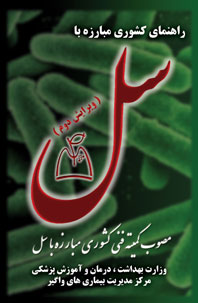 حداقل اقدامات  قبل از شروع درمان
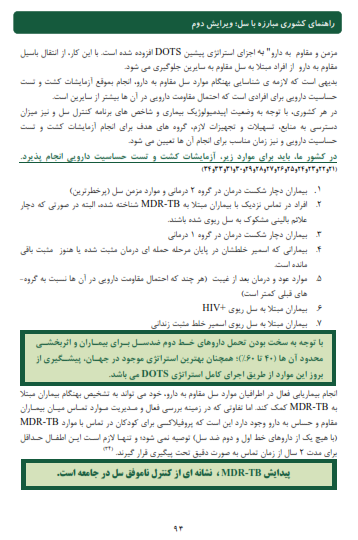 بررسی سابقه قبلی دریافت درمان ضد سل
درخواست آنتی بیوگرام برای موارد دارای اندیکاسیون
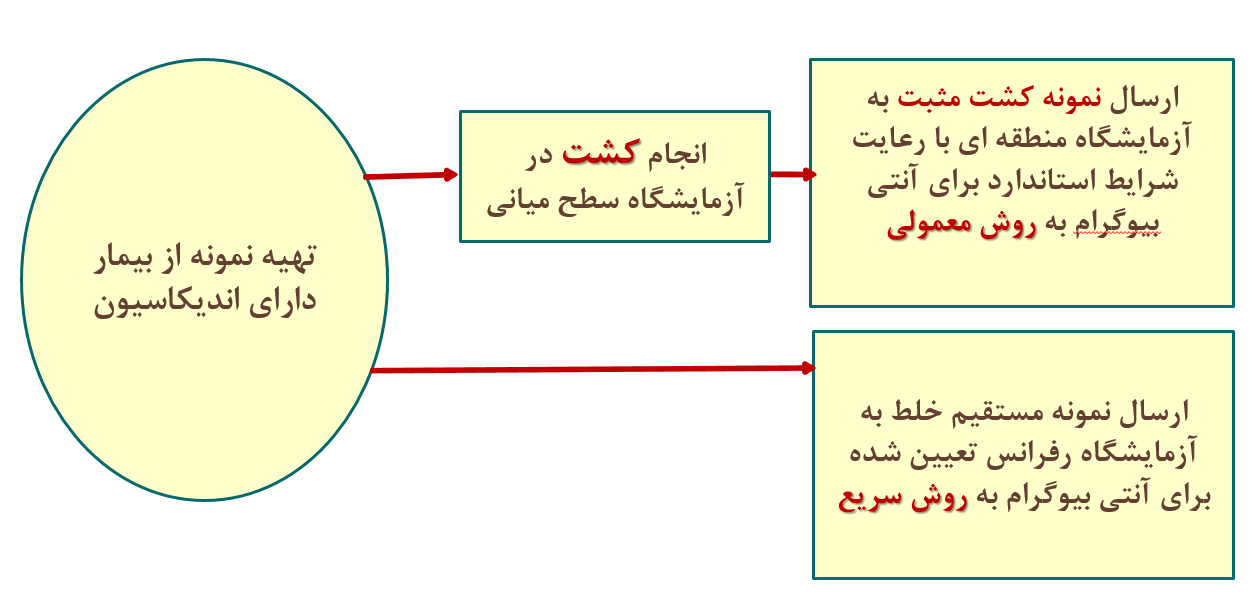 شبکه آزمایشگاهی رایگان سل- ایران 1396
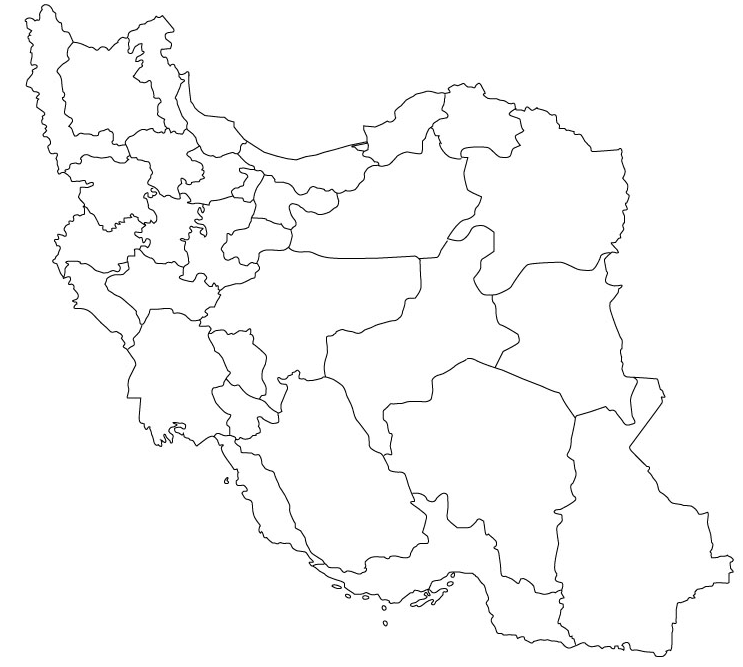 GX
متصل به سامانه ثبت آنلاین کشوری 
از سال 1393 در سه سطح اول
GX
NRL
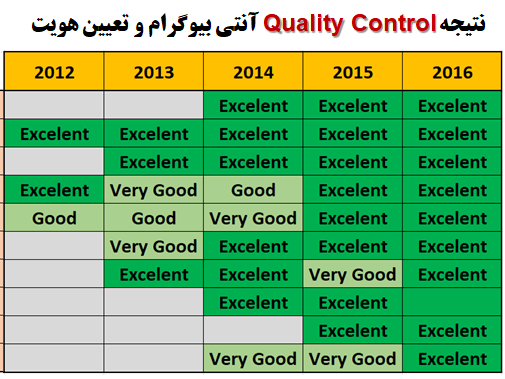 GX
GX
GX
10 Regional DST Labs (Culture, Identification & DST)
Including Pasteur
GX
GX
GX
42 Culture Labs
GX
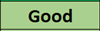 423  DSM Labs
GX
آزمایشگاه مرجع کشوری سل
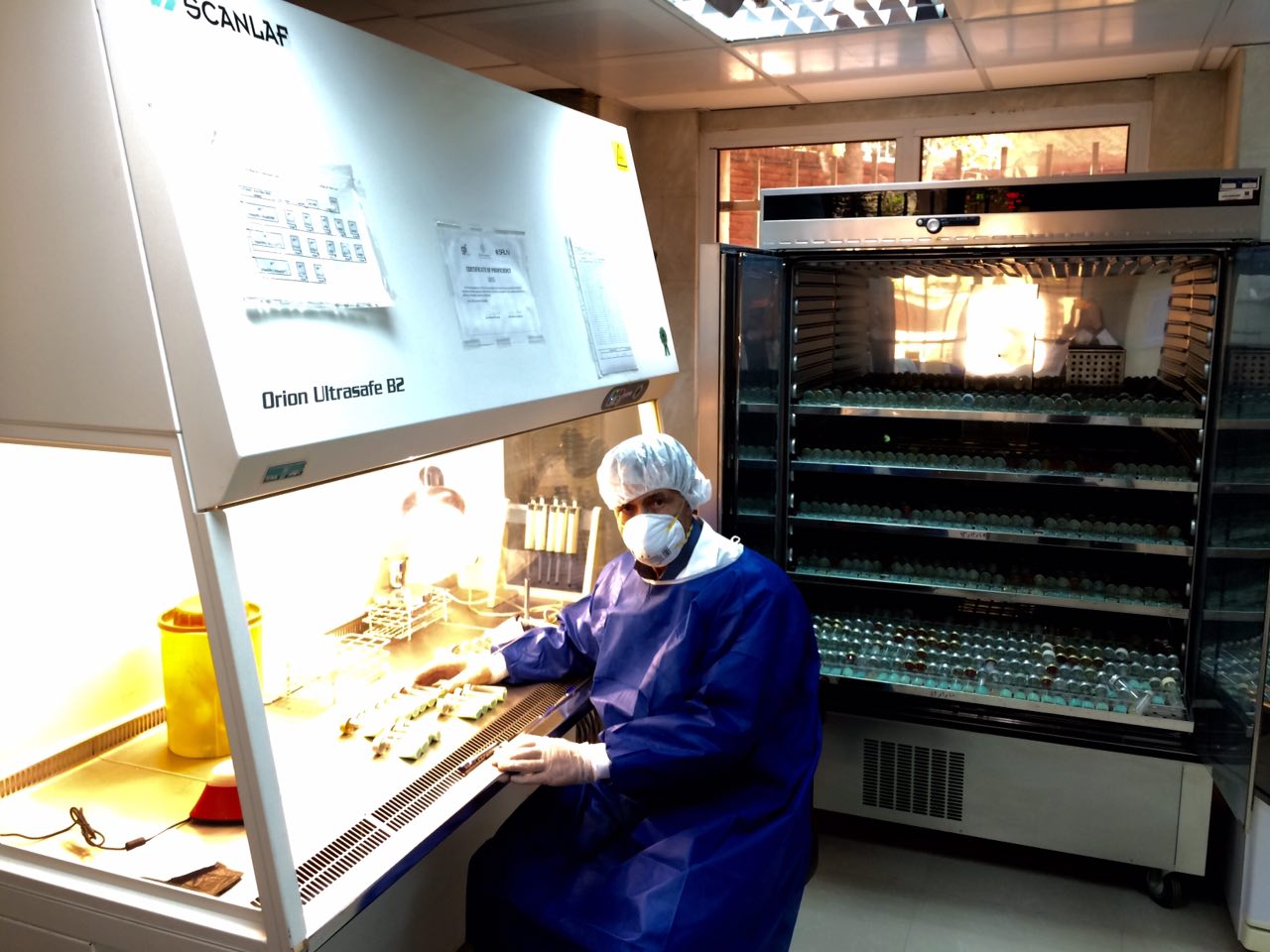 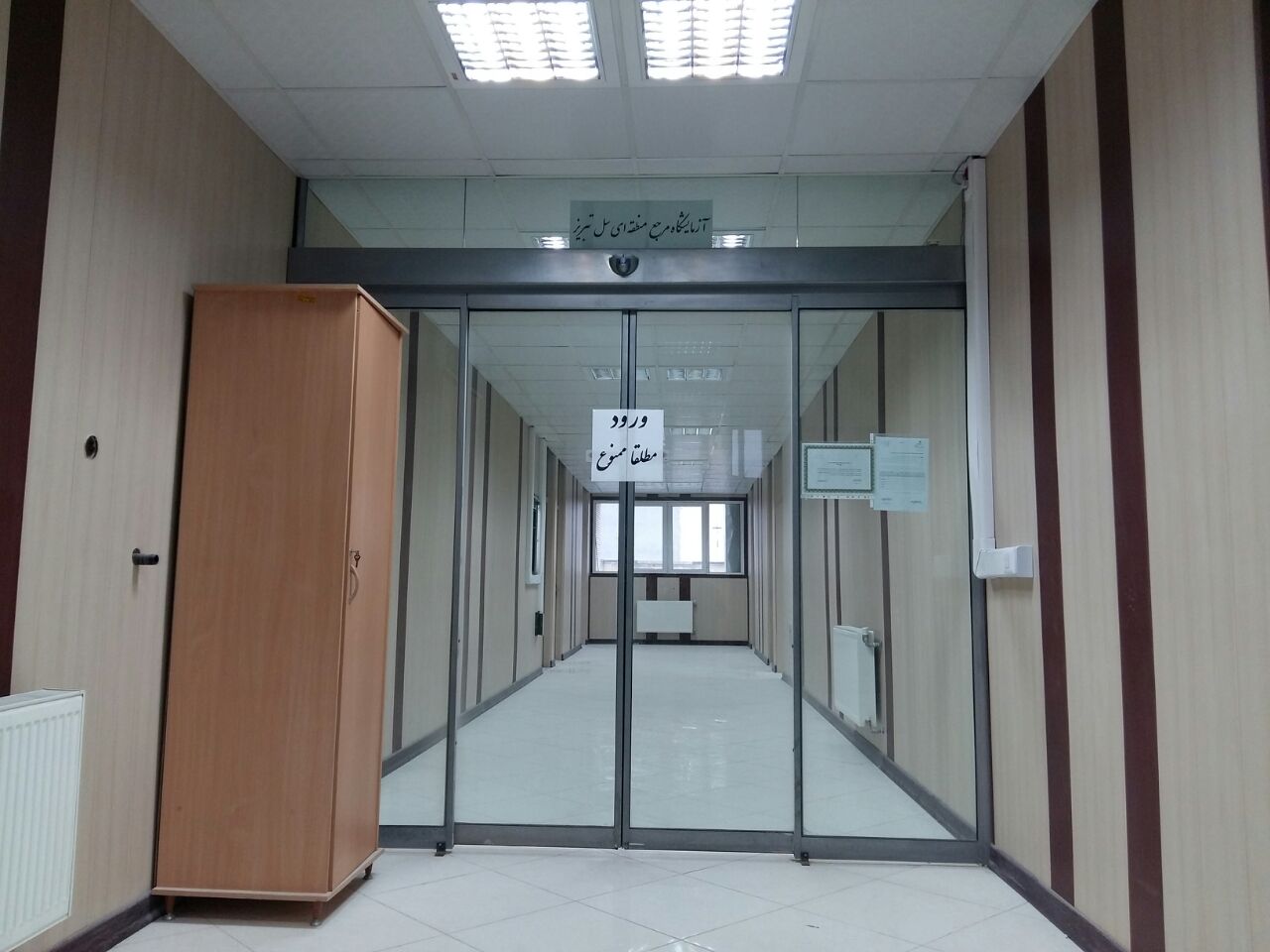 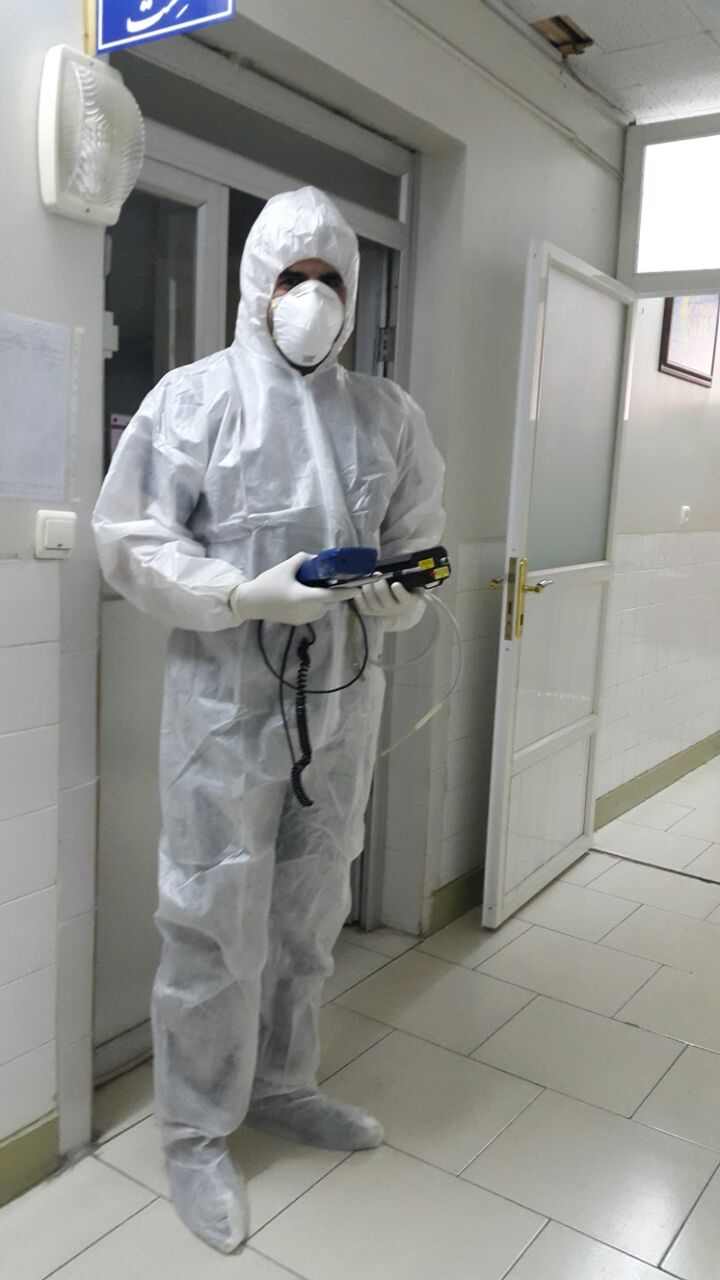 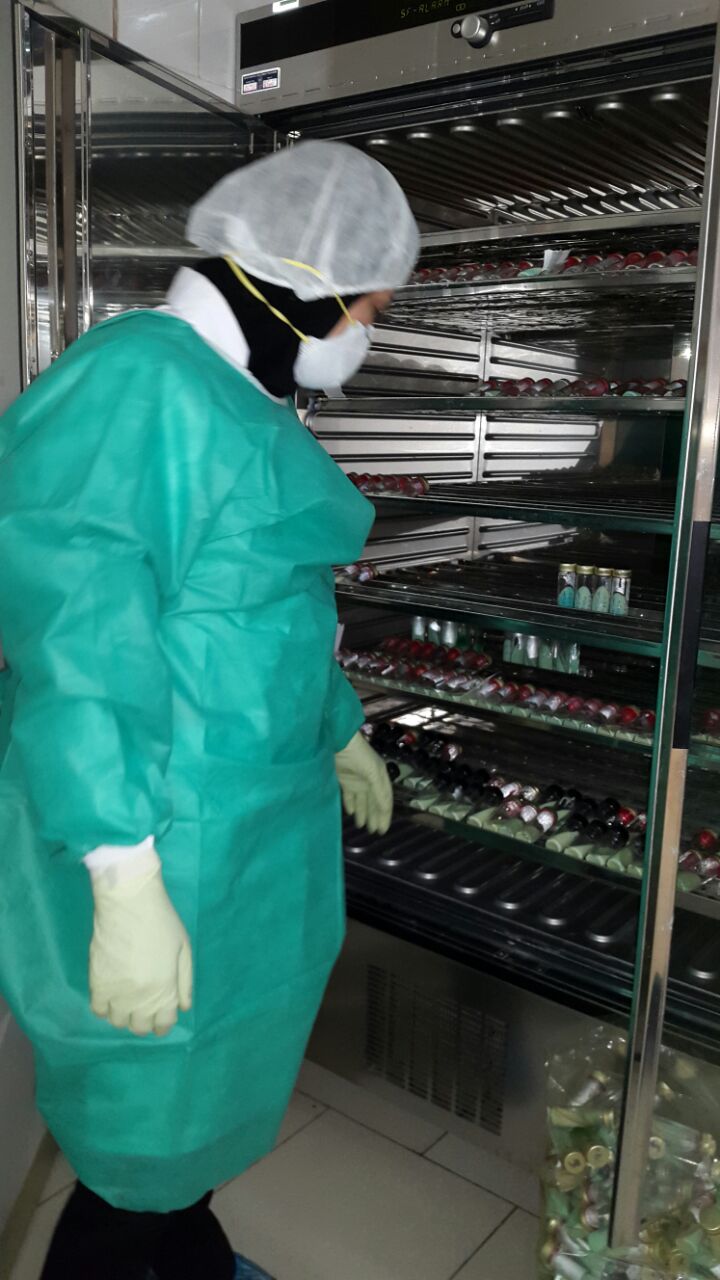 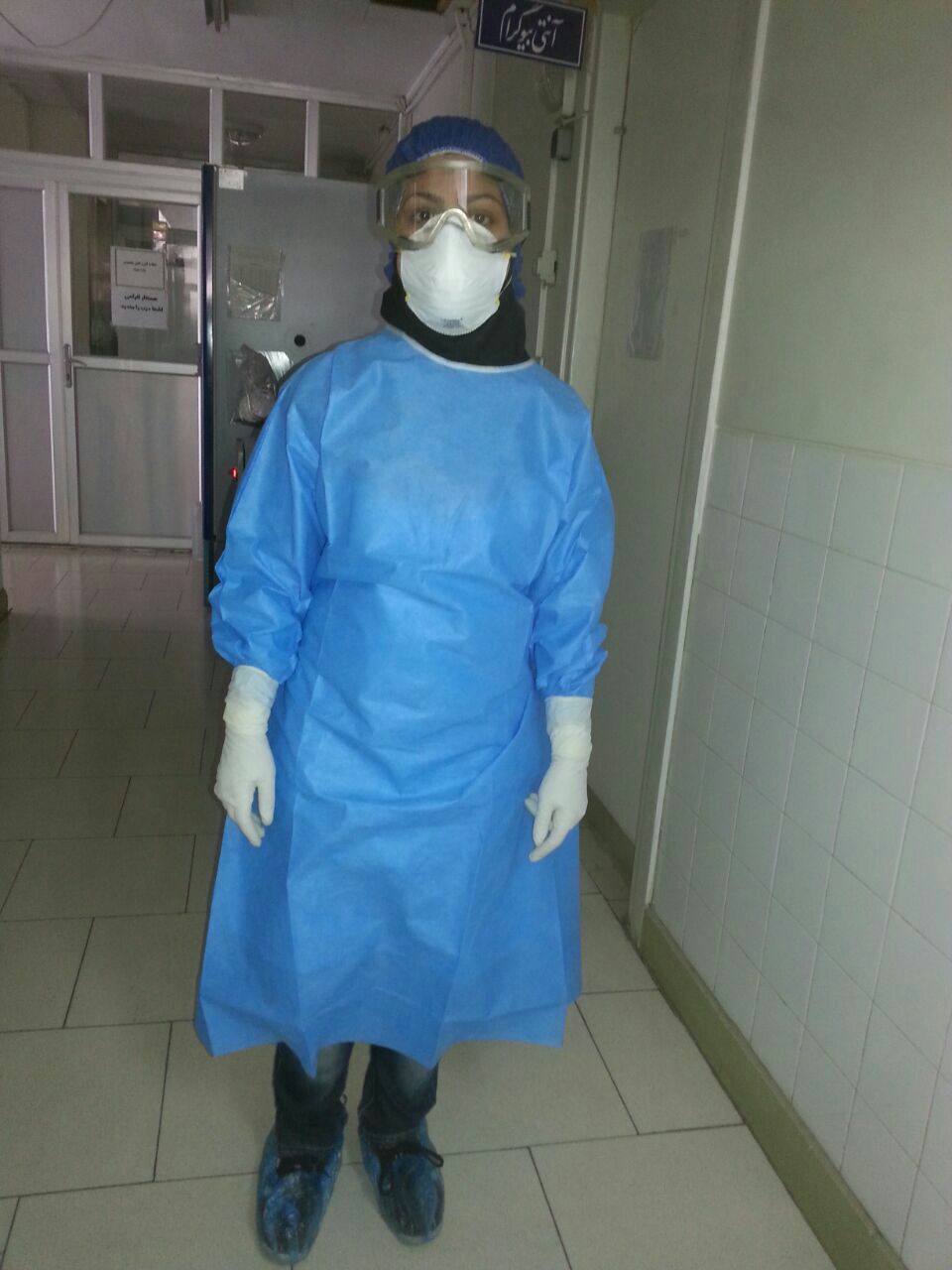 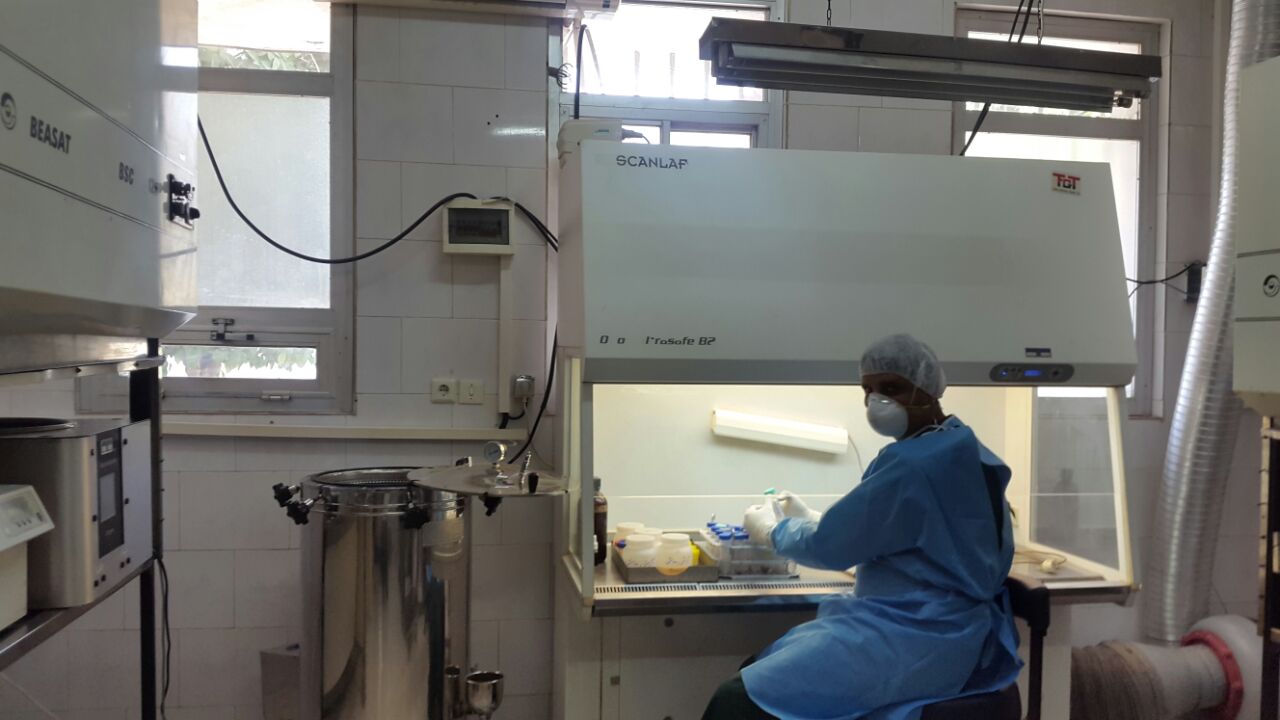 توزیع جغرافیایی مراکز ارجاع منطقه ای برای بستری سل های مقاوم
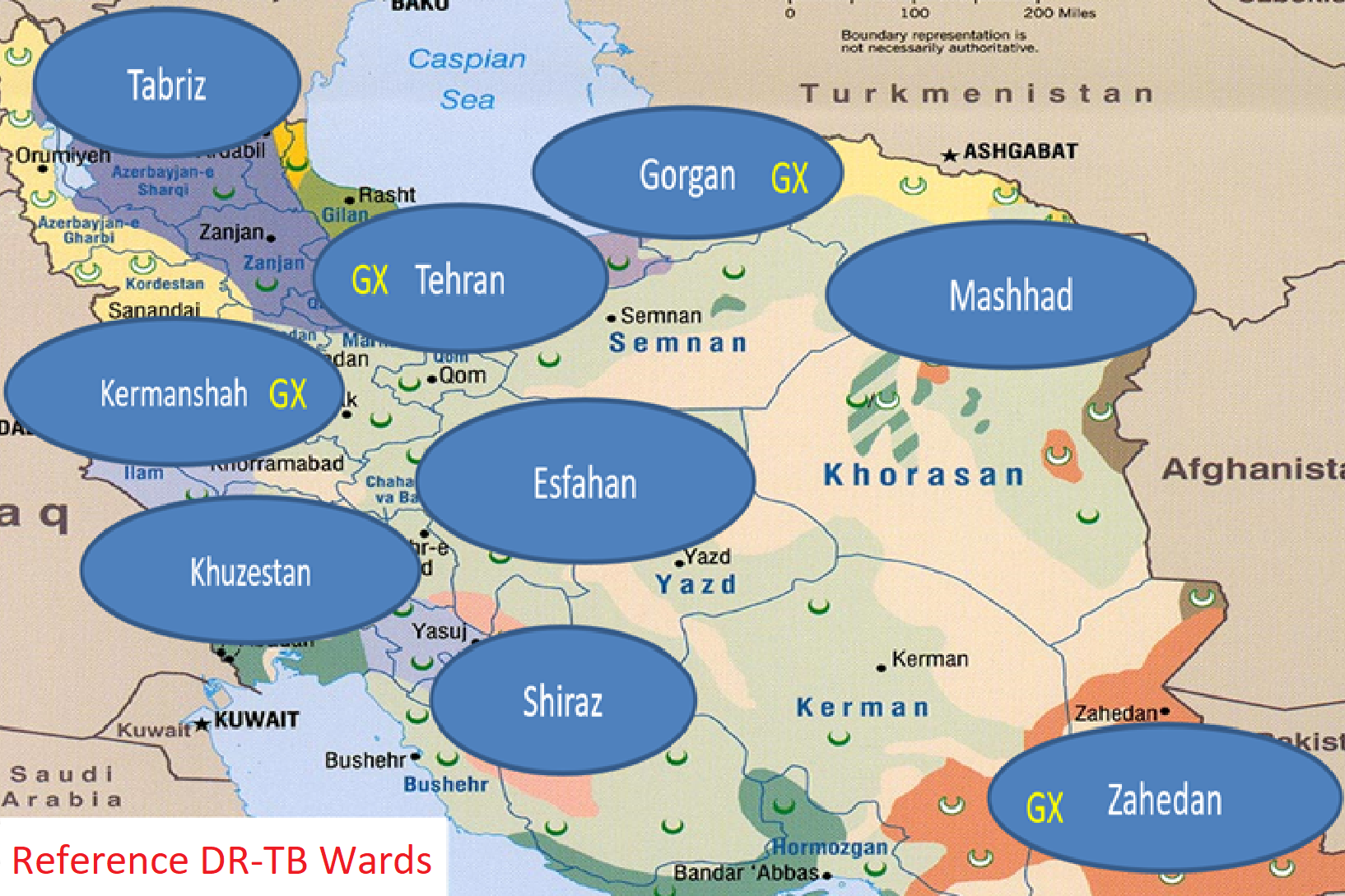 H
H
H
H
H
Zabol
H
H
H
H
15/10/2017
25
samples transportation kit
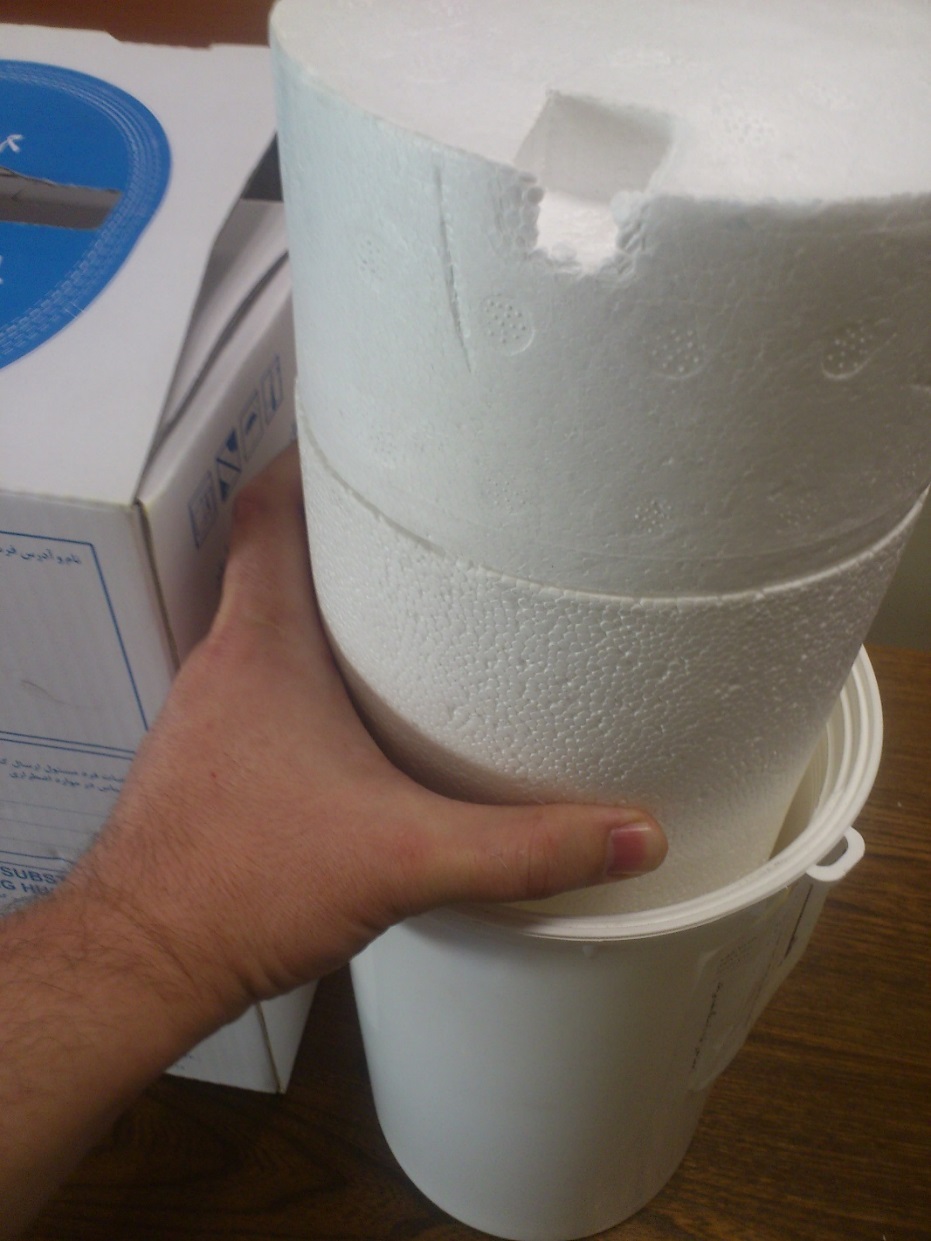 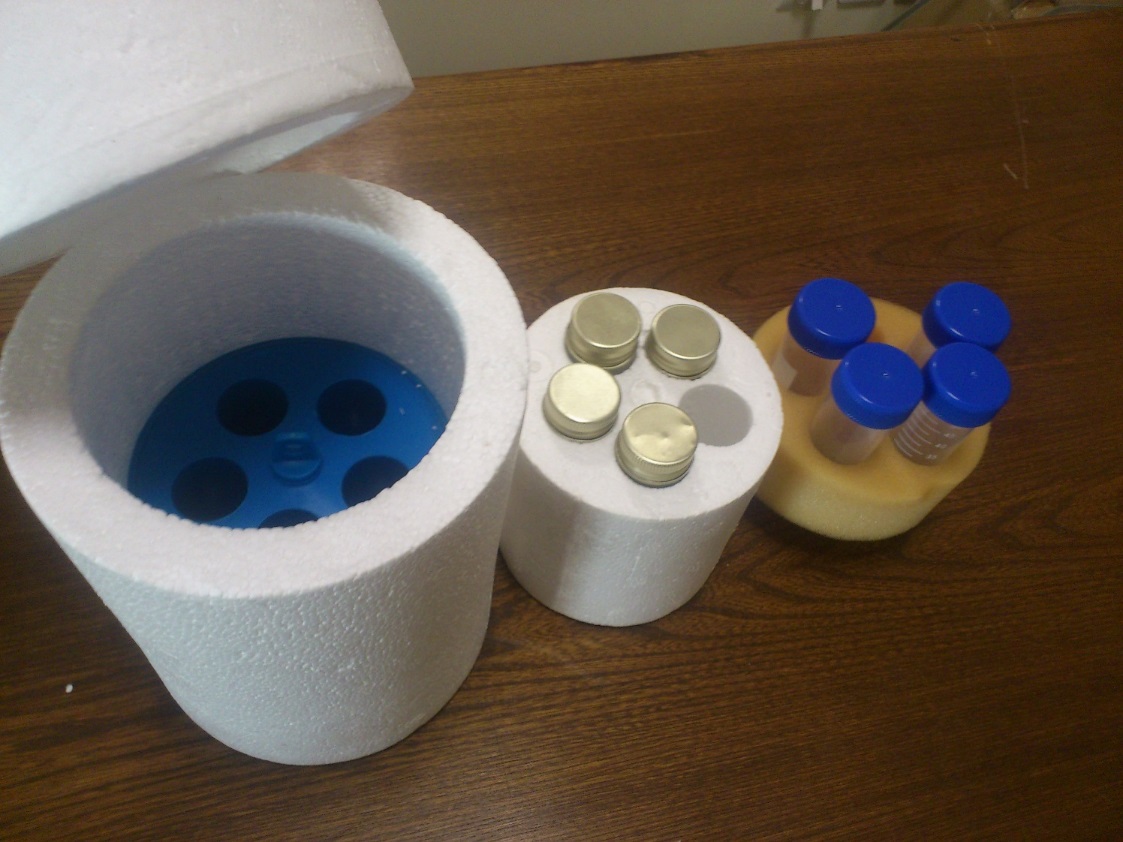 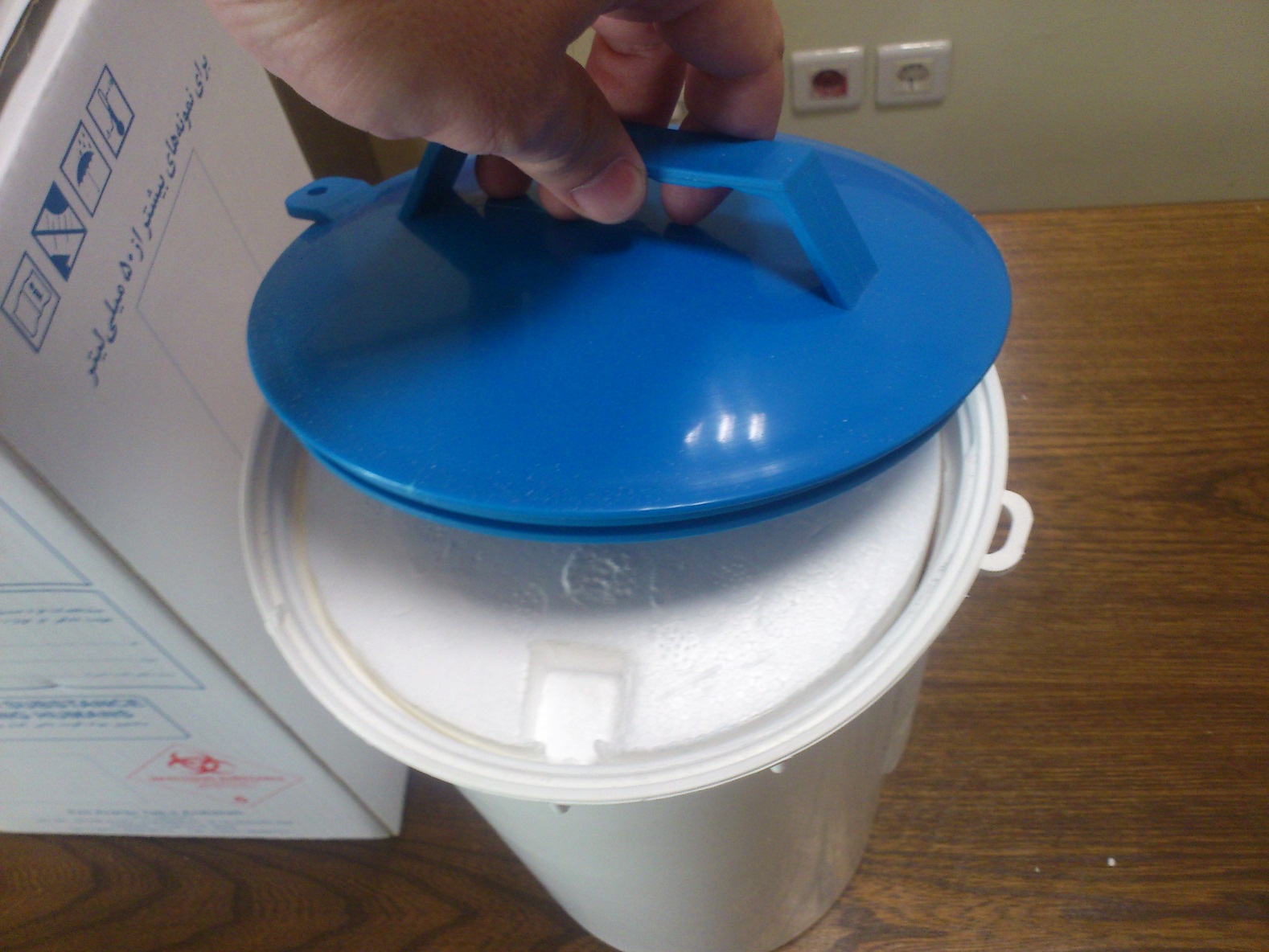 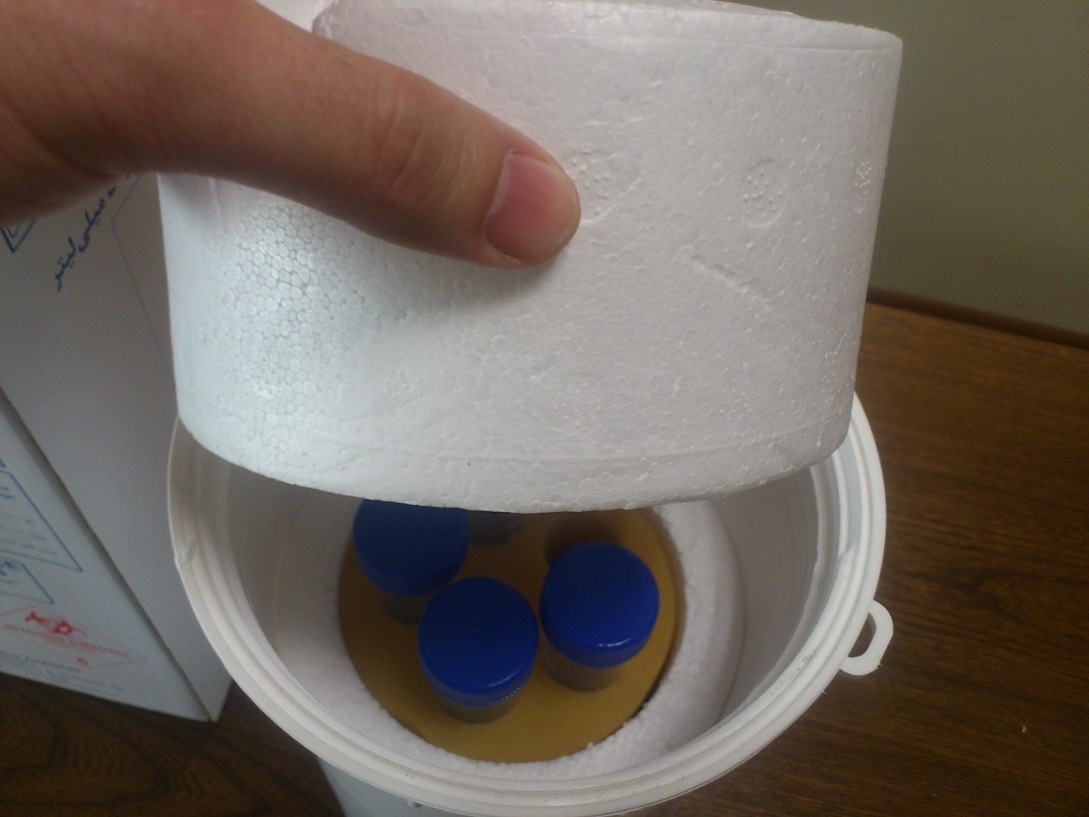 26
حداقل اقدامات  قبل از شروع درمان
بررسی سابقه قبلی دریافت درمان ضد سل
درخواست آنتی بیوگرام برای موارد دارای اندیکاسیون
توزين بيماران جهت تنظيم دوز دارويي مناسب
دوزاژ روزانه در دوره حمله ای   (اعم از بیماران جدید و درمان مجدد)
دوزاژ روزانه در دوره نگهدارنده
بیمار  تحت درمان مجدد
بیمار جدید
حداقل اقدامات  قبل از شروع درمان
بررسی سابقه قبلی دریافت درمان ضد سل
درخواست آنتی بیوگرام برای موارد دارای اندیکاسیون
توزين بيماران جهت تنظيم دوز دارويي مناسب
پرسش موارد زير ازكليه بيماران:
وجود بارداري (در بانوان)؛
سابقه داشتن هرگونه حساسيت دارويي يا بيماري كبدي وكليوي؛ 
مصرف داروهايي از قبيل قرص هاي ضد حاملگي (در بانوان)، داروهاي كنترل ديابت، داروهاي ضد انعقاد خون، فني توئين، ديگوكسين و ساير داروهايي كه نيازمند تعديل دوز دارويي هستند؛
استفاده از لنز تماسی (توصیه می شود در طول مصرف ریفامپین استفاده نشود)؛
فاكتورهاي خطر نوروپاتي محيطي ناشي از ايزونيازيد.
روش های درمانی
نظارت مستقيم روزانه بر مصرف دارو (DOT)  									….. تا کی؟
مادام که ریفامپین در ترکیب دارویی بیمار مسلول قرار دارد

موارد زیر در اولویت نظارت مستقیم روزانه توسط پرسنل بهداشتی درمانی هستند: 

 بیماران مبتلا به سل مقاوم به درمان، 
 بیماران تحت درمان مجدد،
 بیماران مبتلا به سل ریوی اسمیر خلط مثبت، 
بیماران فاقد تمکین
عوارض دارویی
اگرچه خارش جز عوارض شدید است اما اندیکاسیون قطع درمان نیست
افزایش خفیف در LFT بدون علایم بالینی یافته شایعی است که نیازمند قطع دارو نیست.
چنانچه در هر یک از پایشهای حین درمان، نتیجه اسمیر خلط بیمار مثبت شود، باید فورا نمونه خلط برای انجام کشت و آنتی بیوگرام (اعم از روش سریع و معمولی) اخذ و با رعایت شرایط به آزمایشگاه ارسال شود.
به محض تشخیص مقاومت دارویی در بیماران باید برای اصلاح رژیم درمانی با هماهنگ کنده سل شهرستان تماس گرفت.
پایش بیمار چگونه است؟
بالینی
ویزیت های مستمر (دو هفته یکبار در دوره حمله ای و ماهانه در دوره نگهدارنده)
بهبودی علایم بالینی (بویژه افزایش وزن)

آزمایشگاهی:
اسمیر در موارد سل ریوی: 
   (دو نمونه ای كه مثبت شدن یک نمونه برای اعلام مثبت بودن نتیجه کافی است).
پایش درمان در بیمار اسمیر منفی: آزمایش اسمیر خلط صرفا در پایان ماه دوم حمله.
معیارهای نتیجه درمان
پایش بعد از درمان
بیماران MDR یا HIV : هر سه ماه يكبار تا دو سال 

بیماران عادی : توصیه به پیگیری سریع در صورت بروز علایم
چند توصیه آخر
ضرورت انجام تست اچ آی وی برای هر بیمار مسلول
ضرورت آغاز هرچه سریعتر درمان ضد رتروویروسی و کوتریموکسازول در موارد HIV+ (مطابق راهنمای کشوری)

گرفتن نمونه خلط برای آنتی بیوگرام از موارد دارای اندیکاسیون قبل از آغاز درمان

خوراندن اولین دوز دارو در اولین فرصت (حتی اگر بیمار در آن شرایط ناشتا نباشد)
تجویز کلیه داروهای ضد سل در یک وعده، صبح ناشتا
خوراندن داروی روزانه بیمار تحت نظارت مستقیم
آموزش بیمار و خانواده وی
15/10/2017
37
منابع
ناصحی مهشید، میرحقانی لیلا؛ کتاب راهنمای کشوری مبارزه با سل. ویرایش دوم 1389


http://tb.behdasht.gov.ir
15/10/2017
38
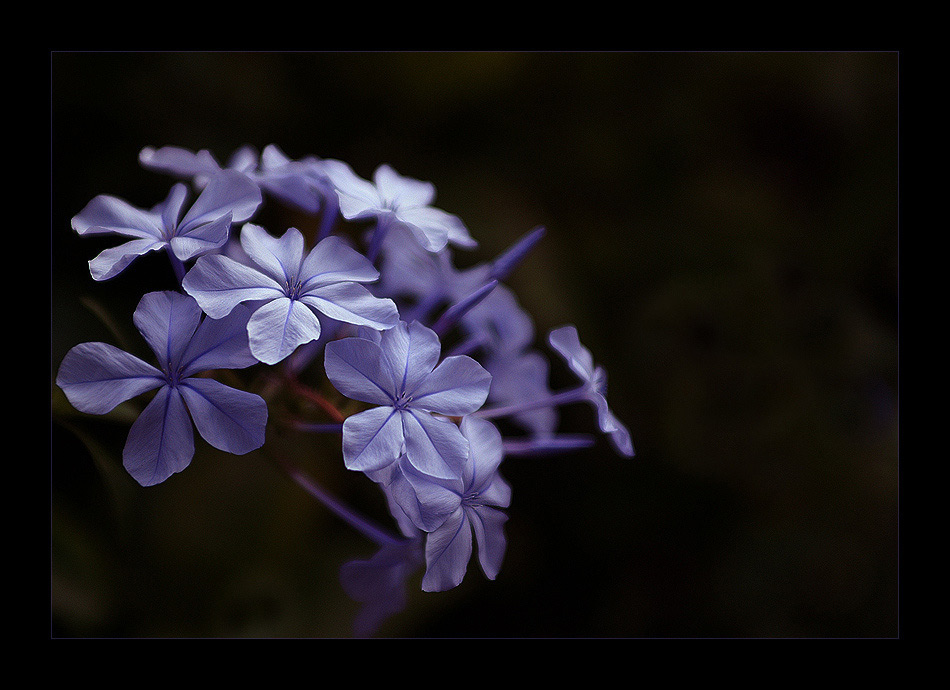